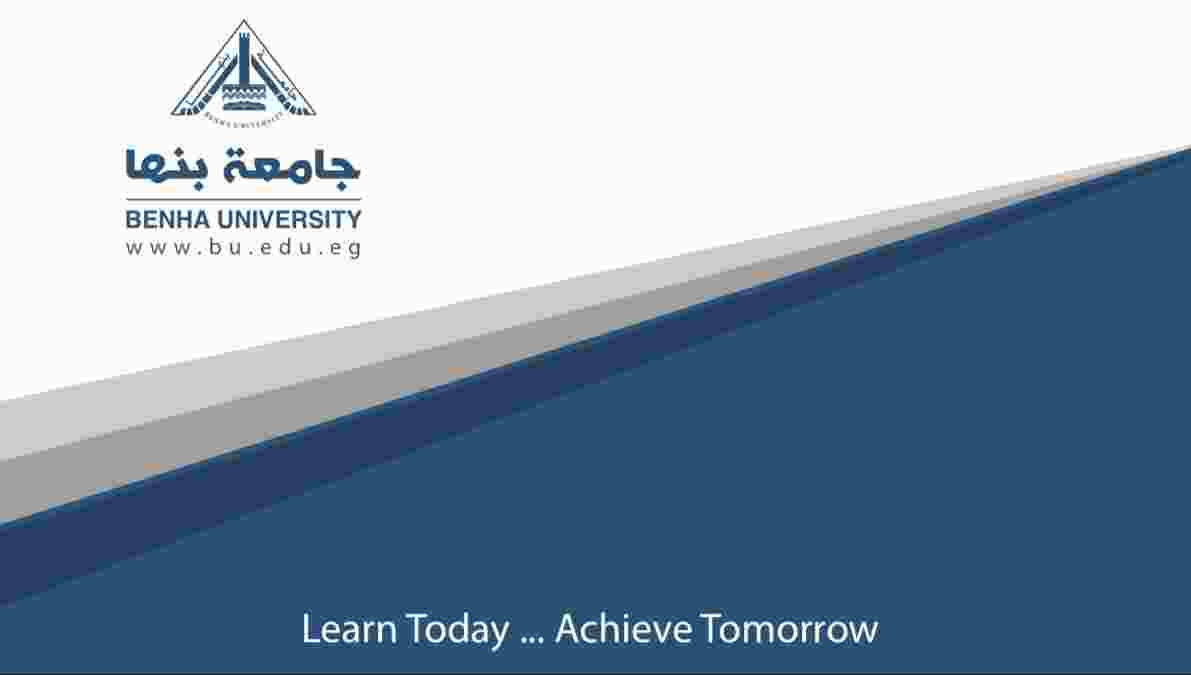 مادة النظم الالية
المحاضرة الرابعة
الفرقة الاولي – قسم المكتبات والمعلومات
د.ايمان احمد طه
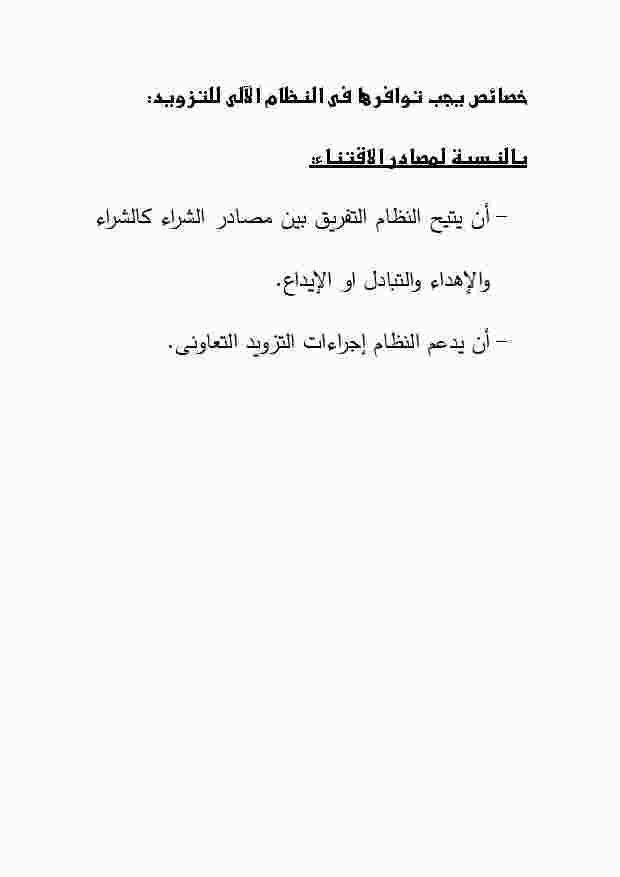 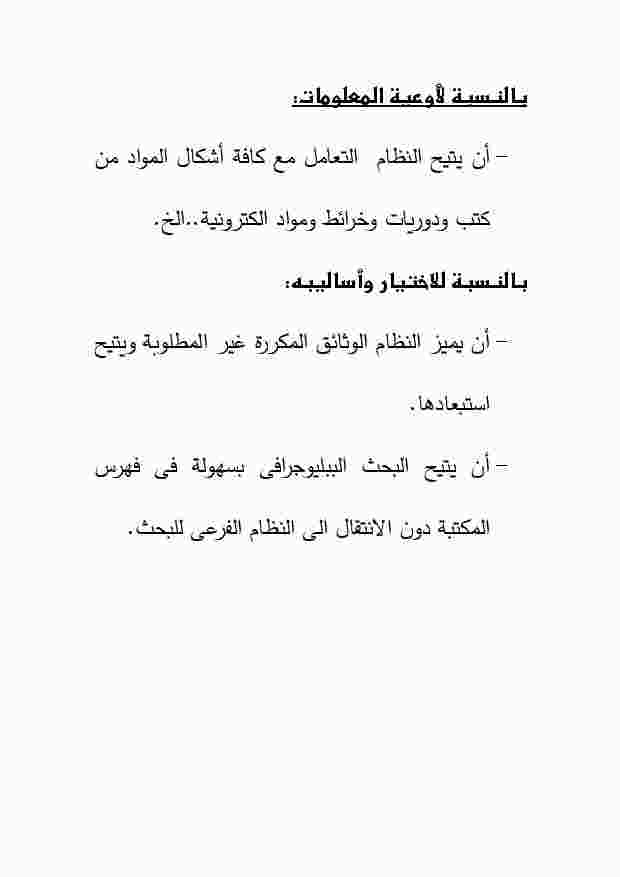 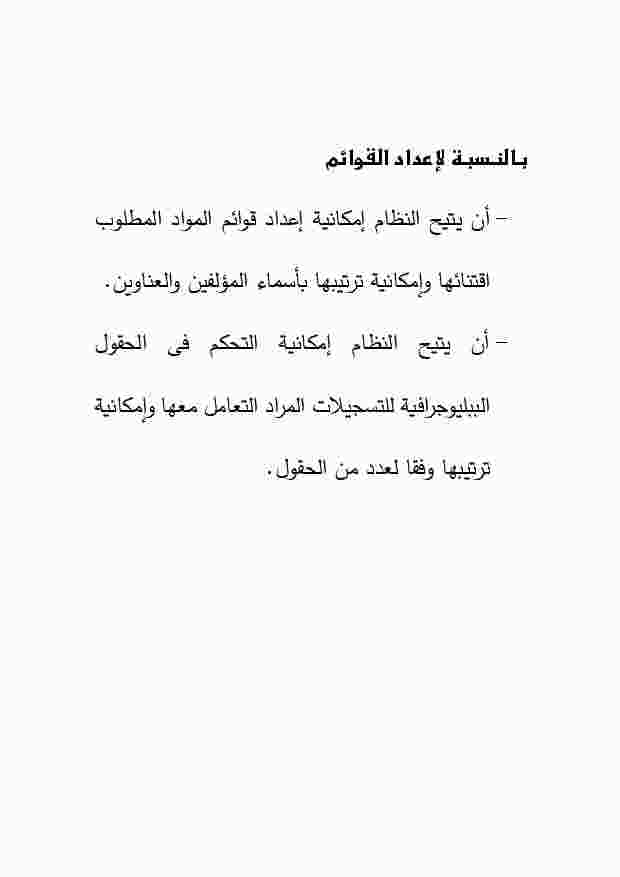 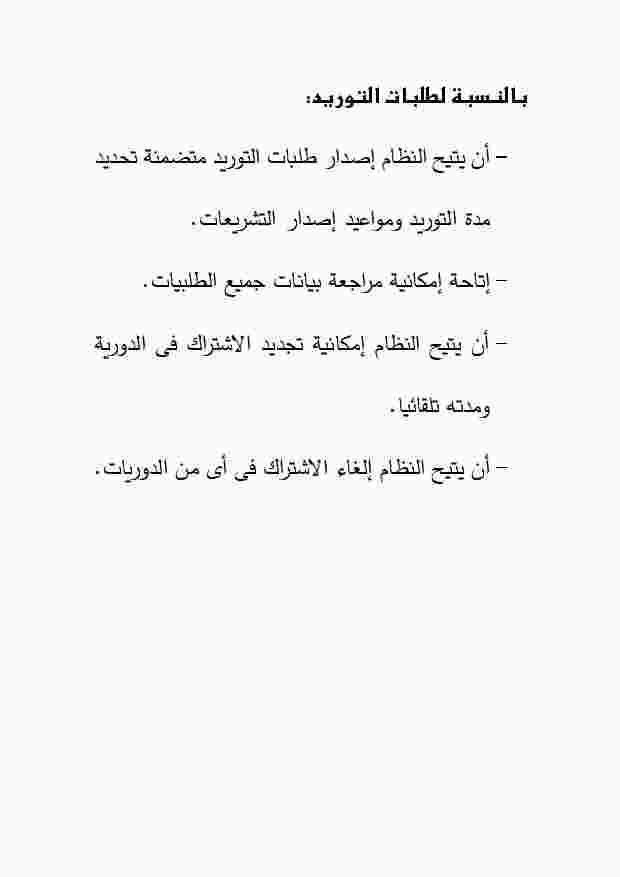 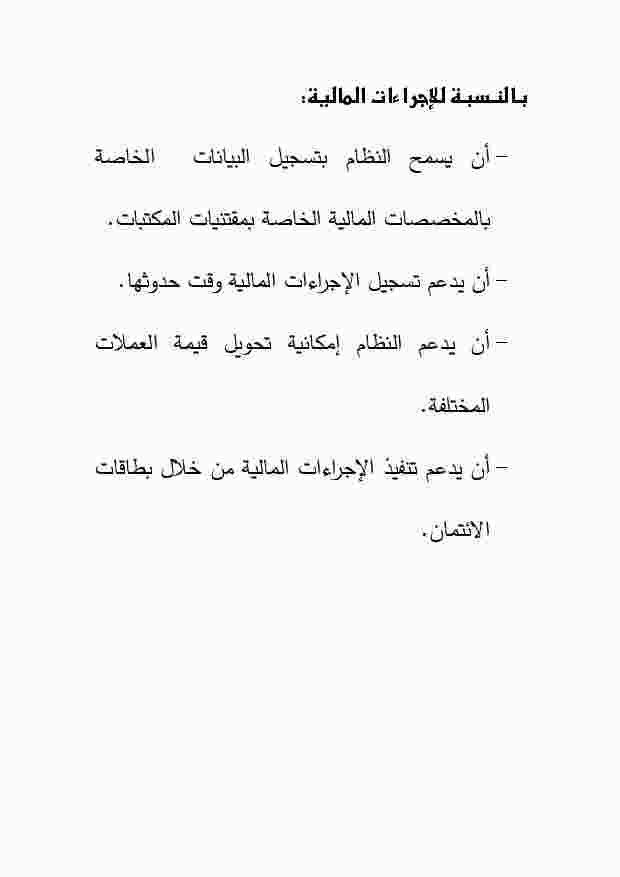 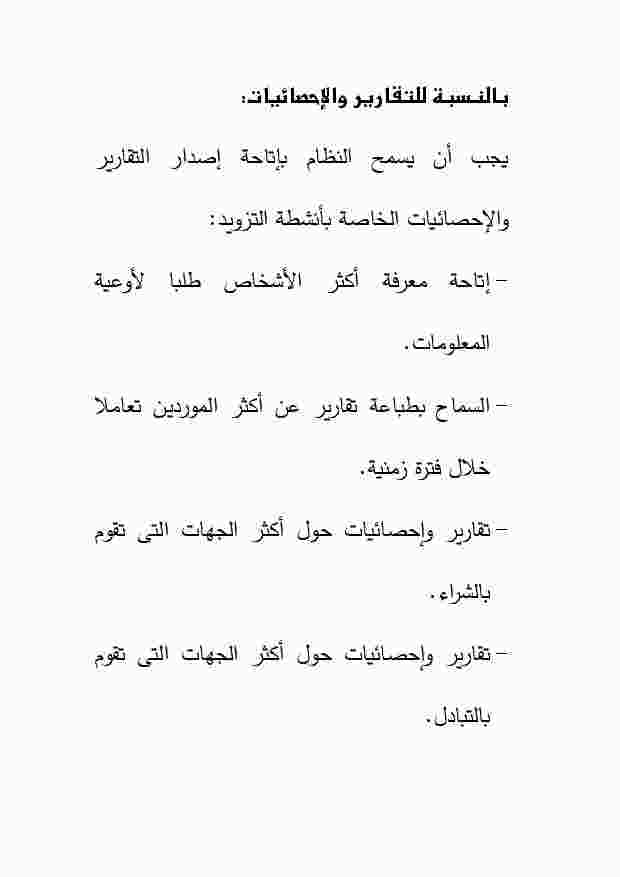 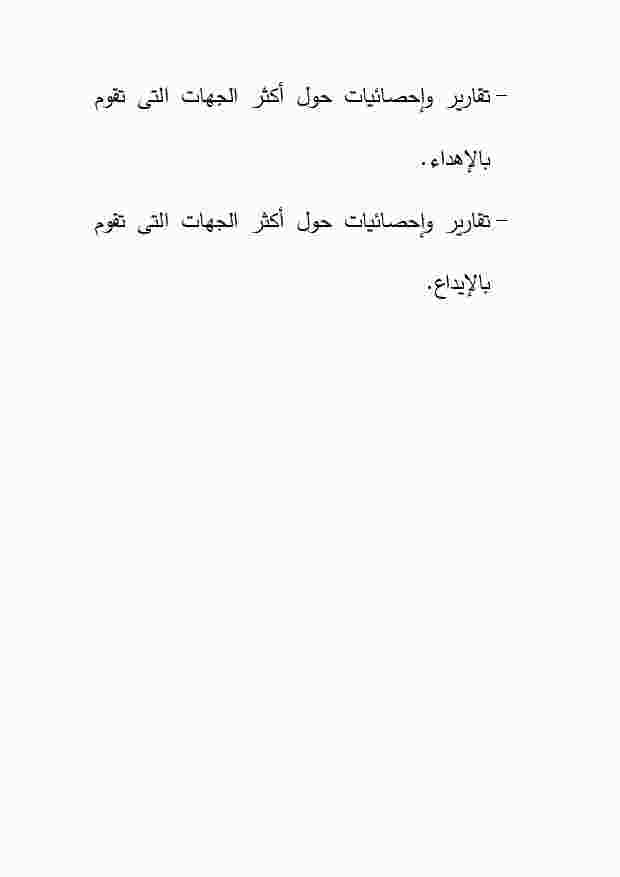